Montana Highway Patrol (MHP)
Administrator: Colonel Kurt Sager
January 2025 
Section D Budget Presentation
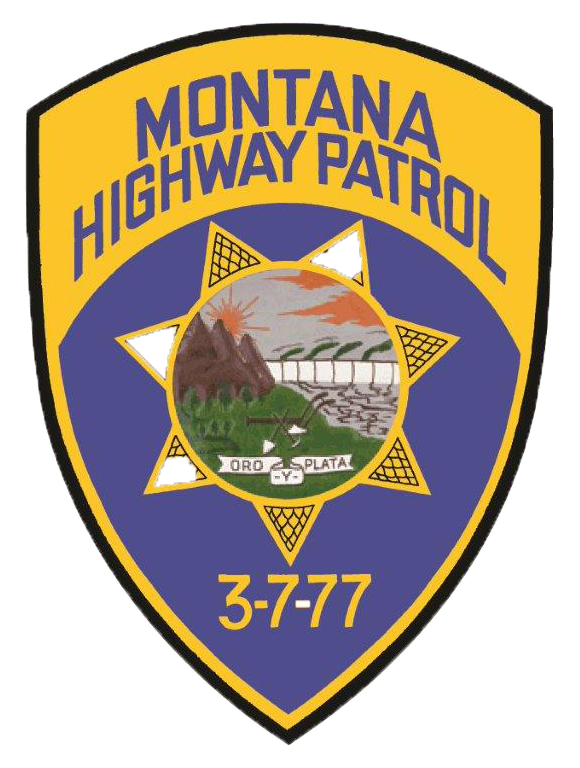 [Speaker Notes: Rules of Template Design:
Please do not change the font style or color
Please do not use font size less than 14pts
Please do not overcrowd the slide
Please make sure pictures and graphics are high-quality and not pixelated
Please keep content high-level]
Montana Highway Patrol Org. Chart
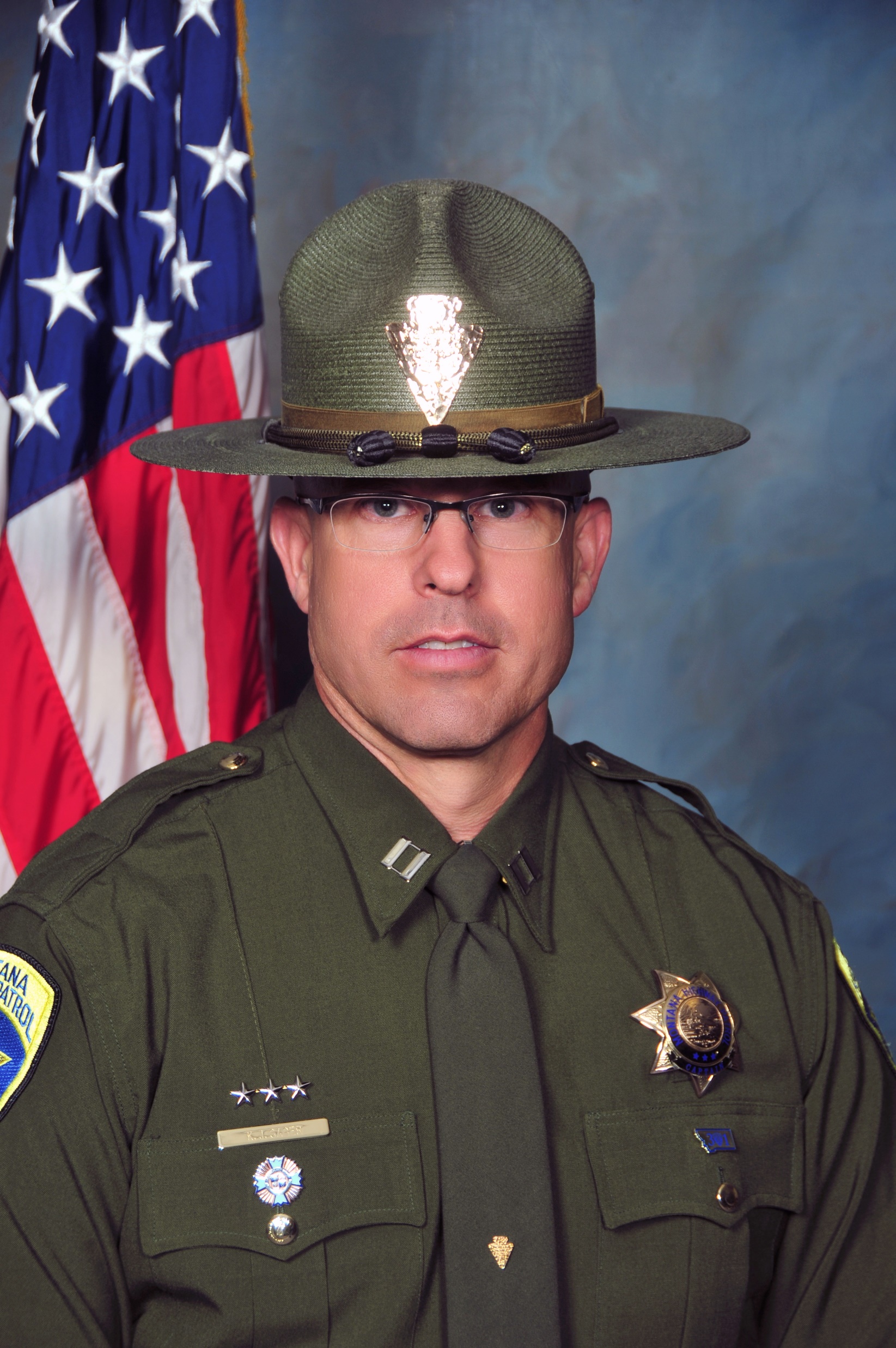 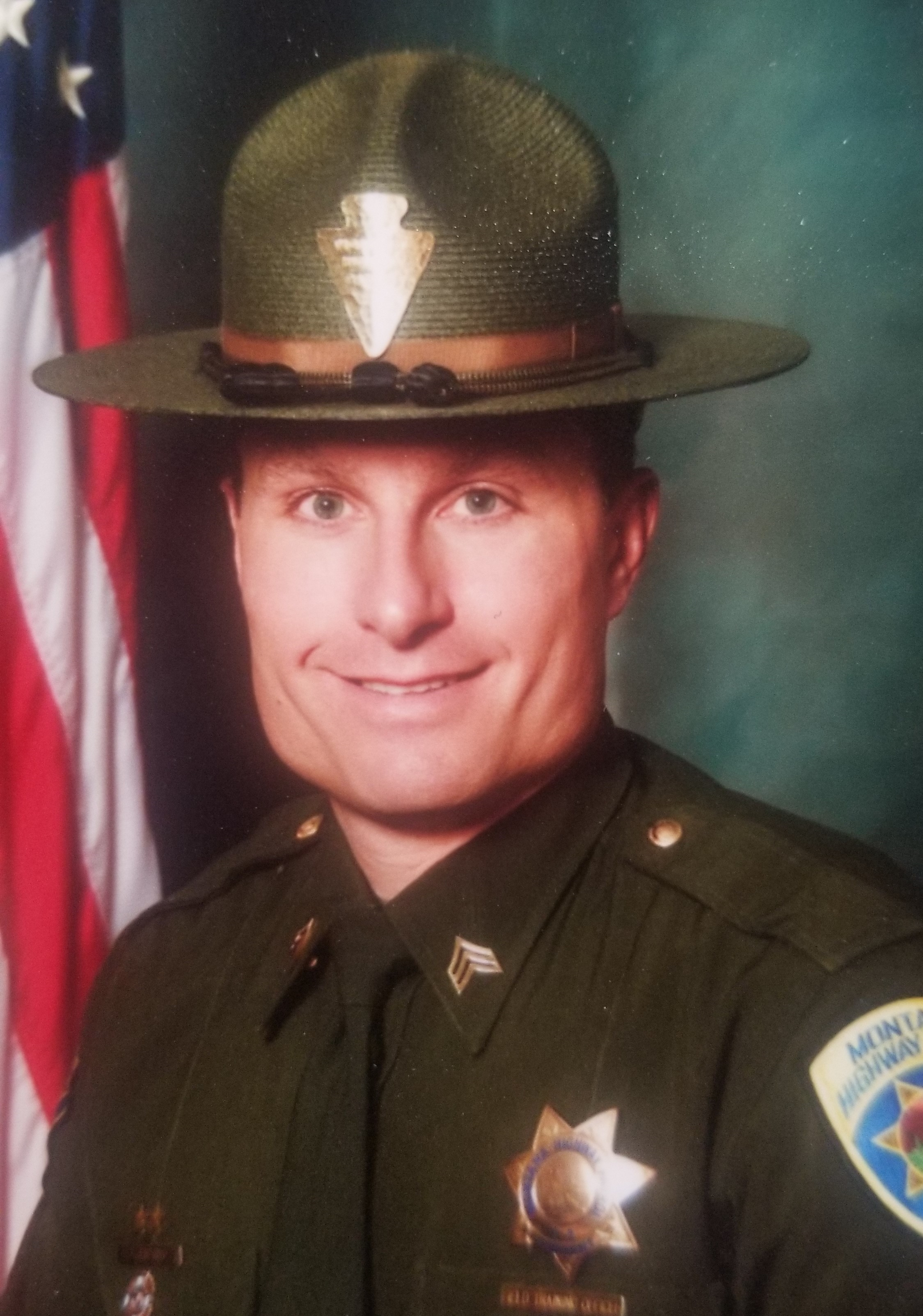 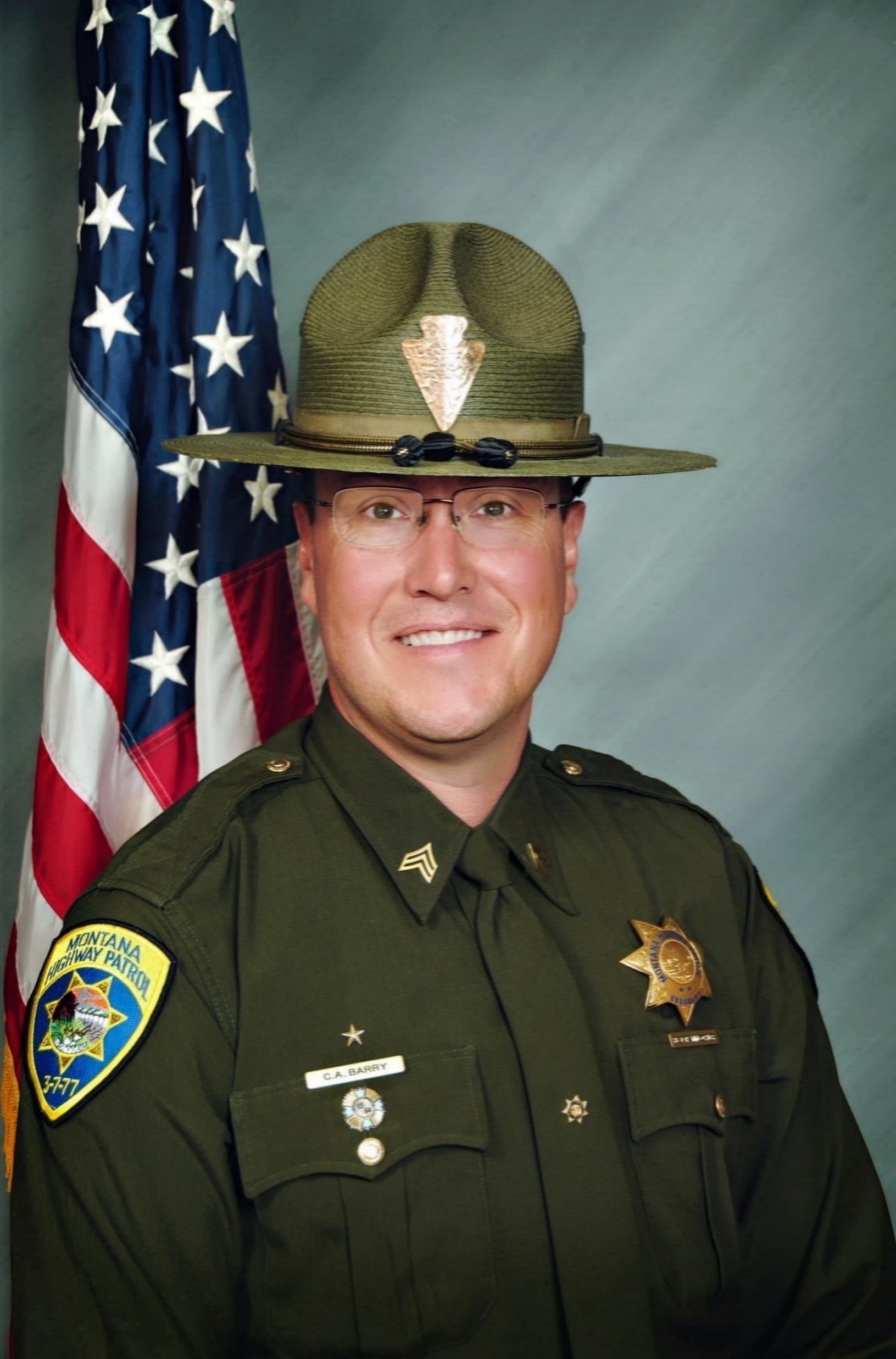 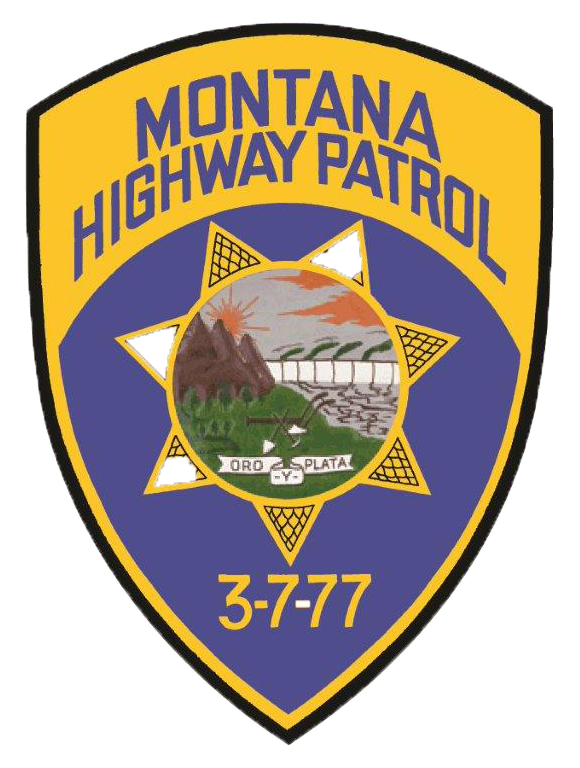 [Speaker Notes: Should be a high-level Org Chart with pictures. Typically, this would be the division administrator and all direct reports.]
Montana Highway Patrol Org. Chart
Colonel (Administrator)
Operations Major
Lieutenant Colonel
Technology Captain
Eastern Major
Executive Protection Captain
Western Major
Professional Standards Captain
Statewide Radio Manager
Capitol Security Sergeant
Training Sergeant
Strategic Enforcement Captain
Butte Captain
MHP Radio Manager
Executive Protection Sergeant
Academy Sergeant
Missoula Captain
Bozeman Captain
Dispatch Supervisor
IT Systems Analysts
24/7 Sergeant
Great Falls Captain
Billings Captain
Administrative Officer
Operations Captain
Impaired Driving Sergeant
Kalispell Captain
Glendive Captain
Maintenance Manager
Supply Sergeant
Records Sergeant
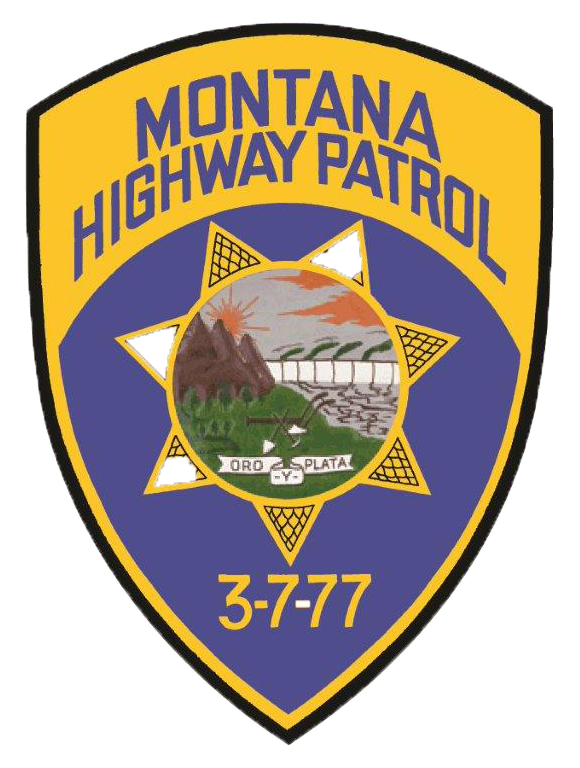 Traffic Homicide Sergeant
[Speaker Notes: This org chart should show departments, not people. 
Include FTE List]
Items of Interest
Pay and Retention
Budget Shortfall
New Funding Source
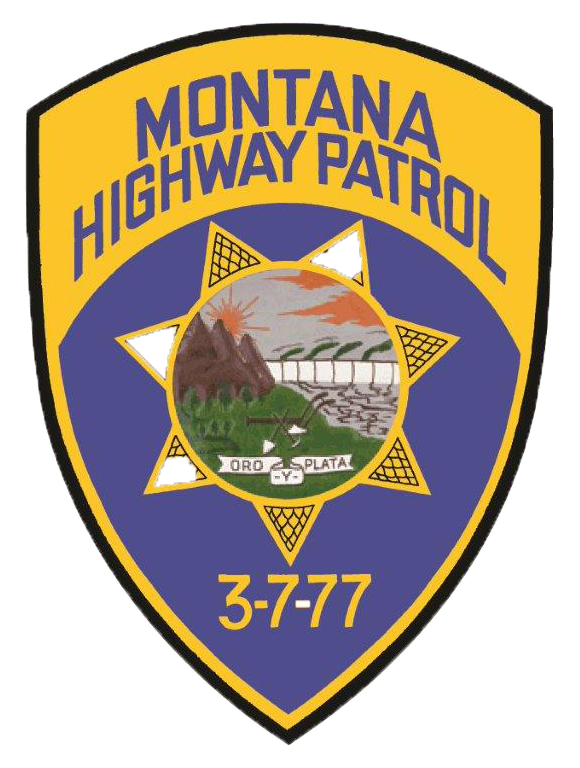 [Speaker Notes: Please do not overcrowd slide. Use multiple slides if necessary.]
Drug Seizures
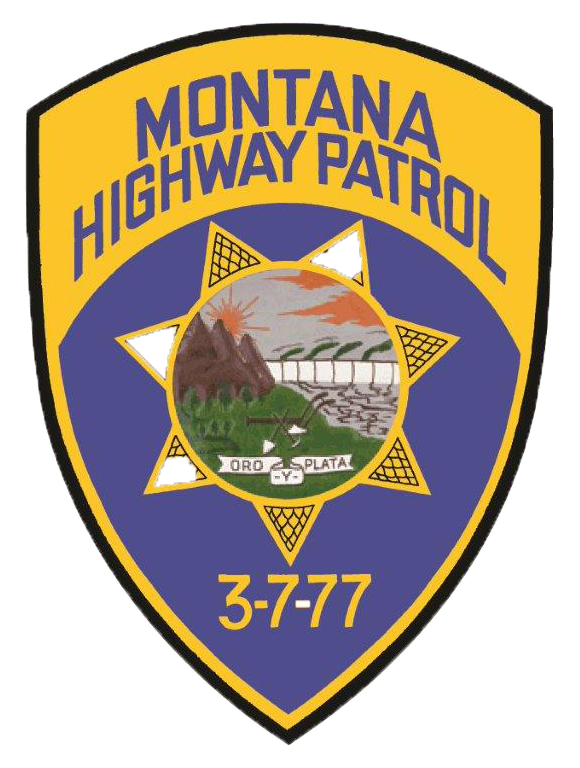 **DU-Dosage Units=Number of Pills
[Speaker Notes: Prior to 2020 no fentanyl was reported seized. 8,367 doses seized between 2020 and 2021]
Violent Crime
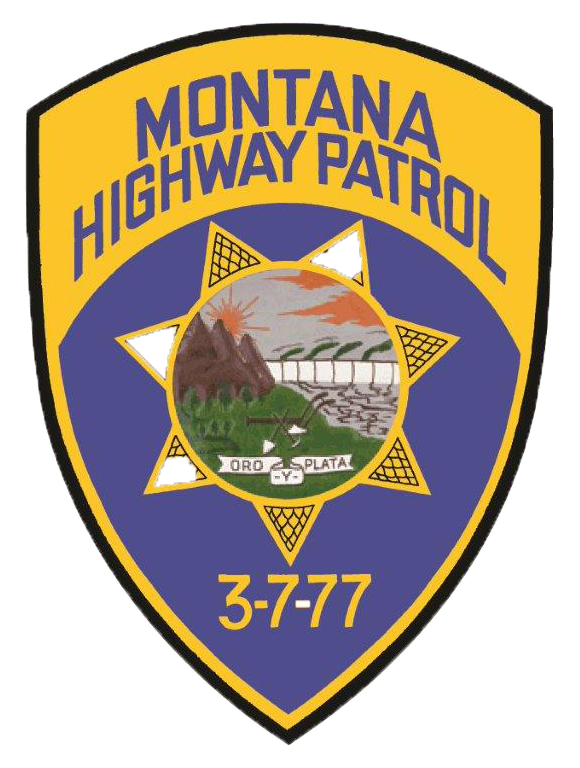 Source: Montana Board of Crime Control
*2024 numbers are not yet available
[Speaker Notes: mbcc]
Marijuana in Montana
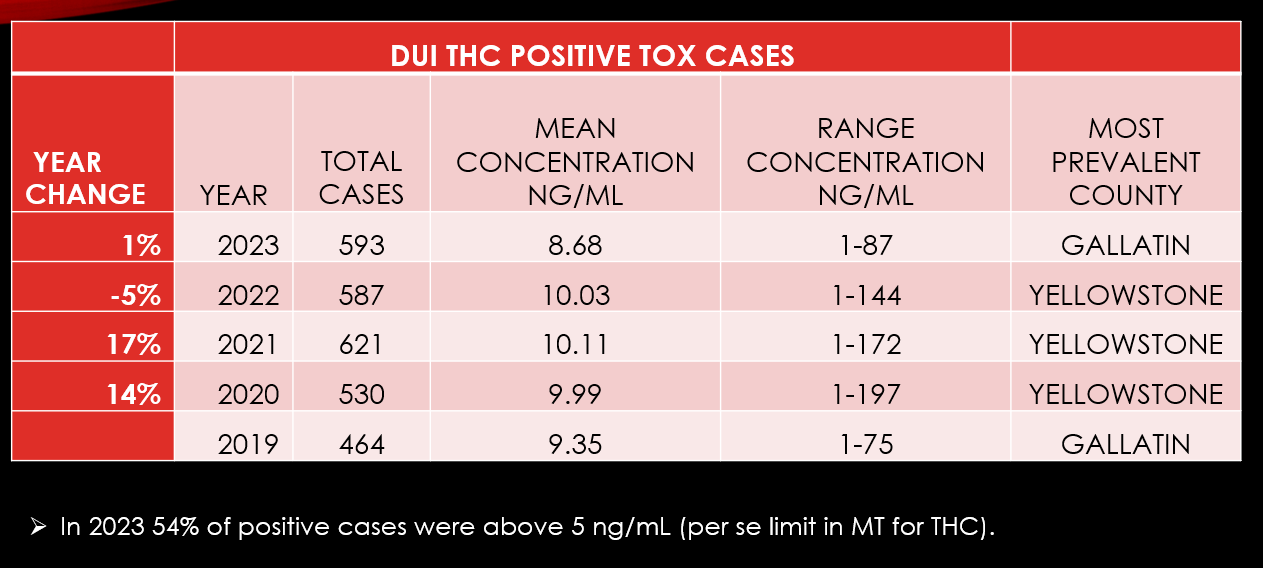 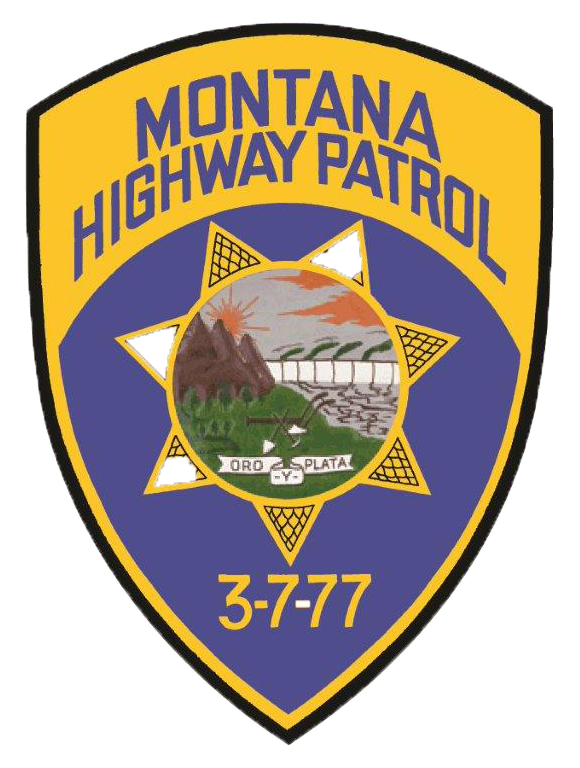 Source: Forensic Science Division
[Speaker Notes: Montana only stats]
Population Growth
Kalispell 8.9% - District 6

Helena 7% - District 3

Bozeman 6.3% - District 7

Billings 3.9% - District 4

Missoula 3.7% -  District 1

Butte-Silver Bow 3.5% - District 3
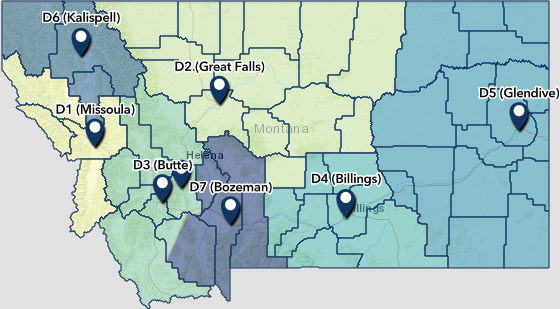 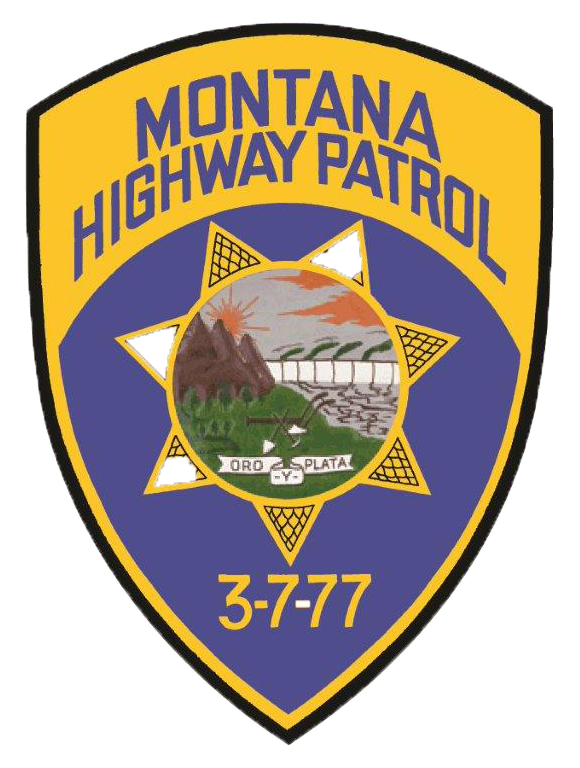 Source: US Census Bureau, 2020-2023 data
[Speaker Notes: Metropolitan and Micropolitan Statistical Areas Totals: 2020-2023]
Travel & Tourism
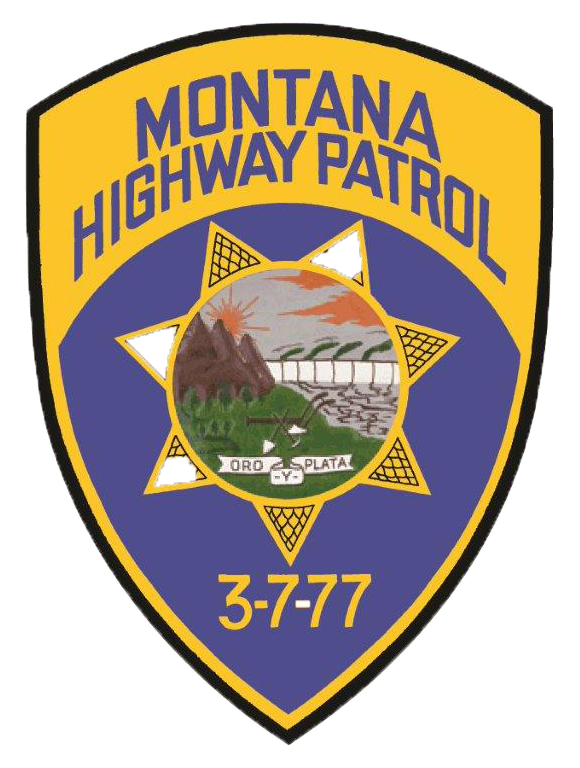 Non-Resident Visitor Source: University of Montana Institute for Tourism and Recreation Research
Miles Driven Source: Montana Department of Transportation
*2024 numbers are not yet available
[Speaker Notes: 11.9 miles driven through Oct 2024]
Traffic Fatalities
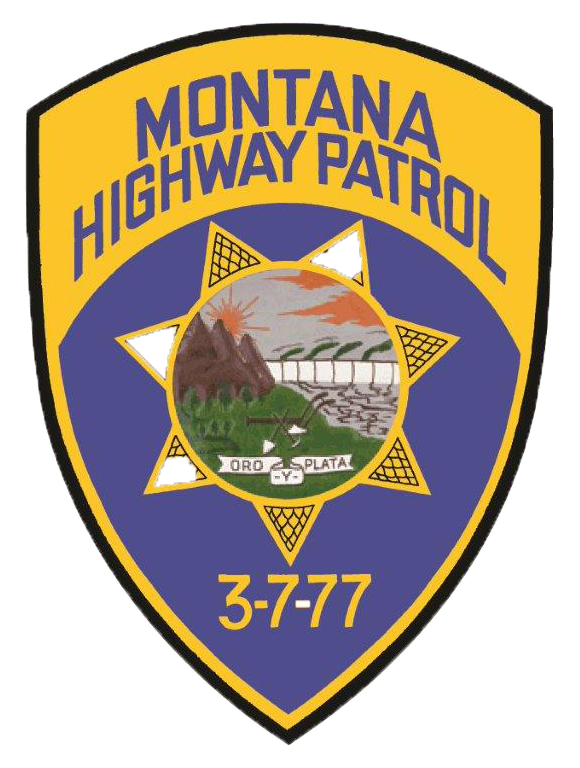 *2024 numbers are not finalized
Annual Prisoner Per Diem Cost(Millions)
Accomplishments & Efficiencies
Added 2 Canine Instructors
Added 2 Counties to Statewide Radio
Upgraded Dispatch Center
Replacing Rifles
Replacing In-Car Cameras and Added Body Worn Cameras
Deployed Replacement Tasers
Hired Largest Cadet Class Since Salary Survey
Improved Radio Communications
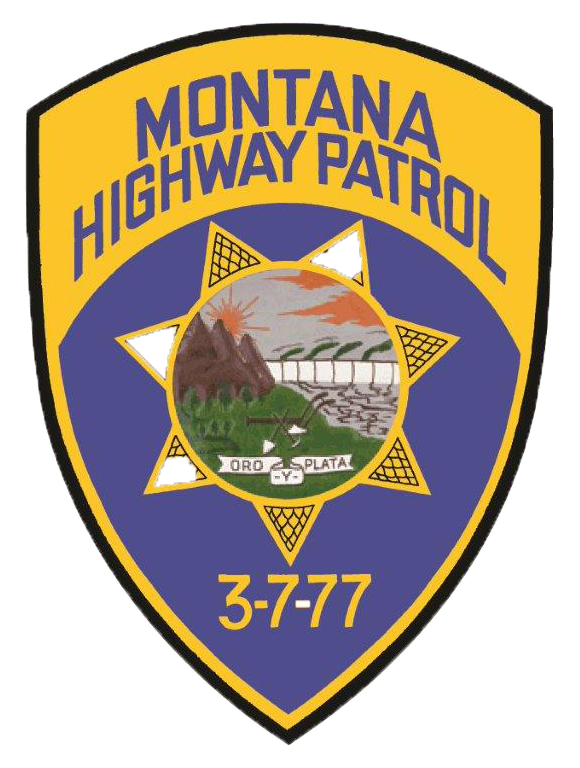 [Speaker Notes: MDT partnership;
Hire large class]
Goals & Metrics
Get to full staff (trooper and dispatch)
Replace old radios
Reduce Vehicle Mileage
Increase Officer Safety Equipment and Training
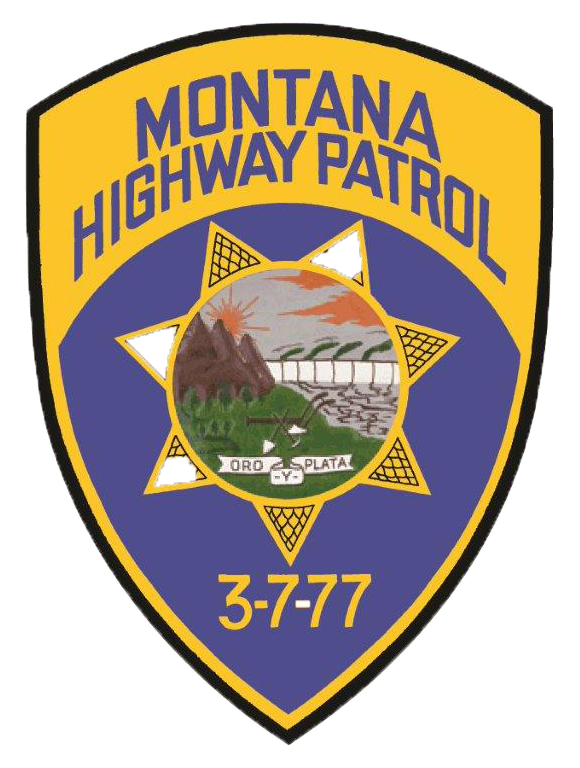 Ongoing Projects
Equipment Upgrade
In-car video and body-worn camera in the rollout stage
New Rifle rollout
Continued Radio Rollout
Statewide Radio Upgrades & Expansion

Campus Upgrades
Ongoing maintenance
Increased training technology and usage
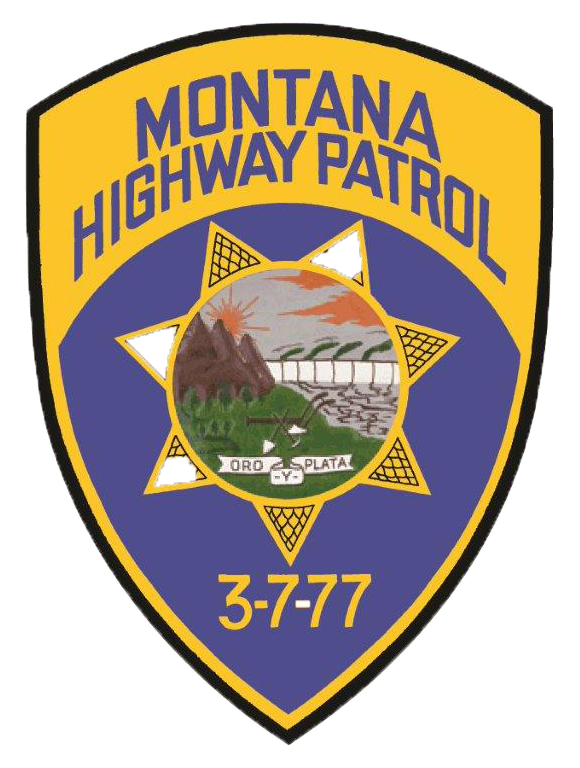 [Speaker Notes: Statewide radio]
Division BudgetFiscal Year 2025
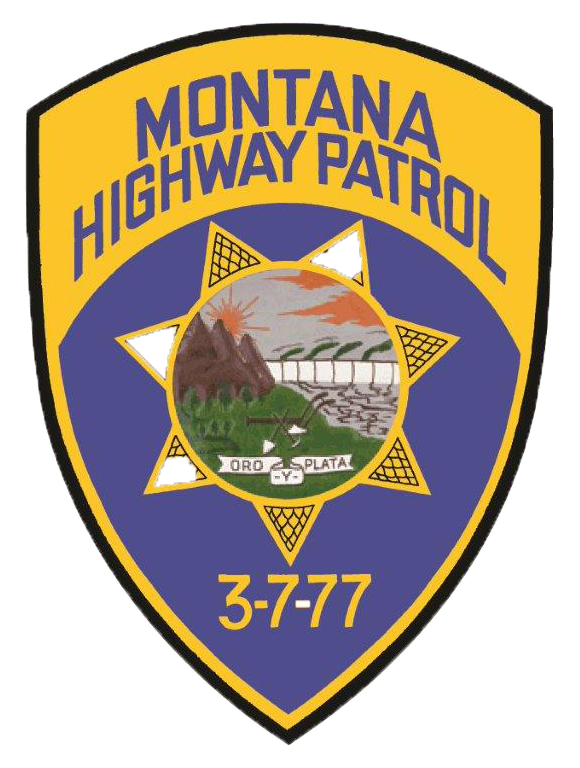 Legislative Requests
Salary Survey
Retirement
Funding source
$400,000 for vehicles & equipment
$200,000 additional for in-car cameras and body cameras
Statewide Radio Loans
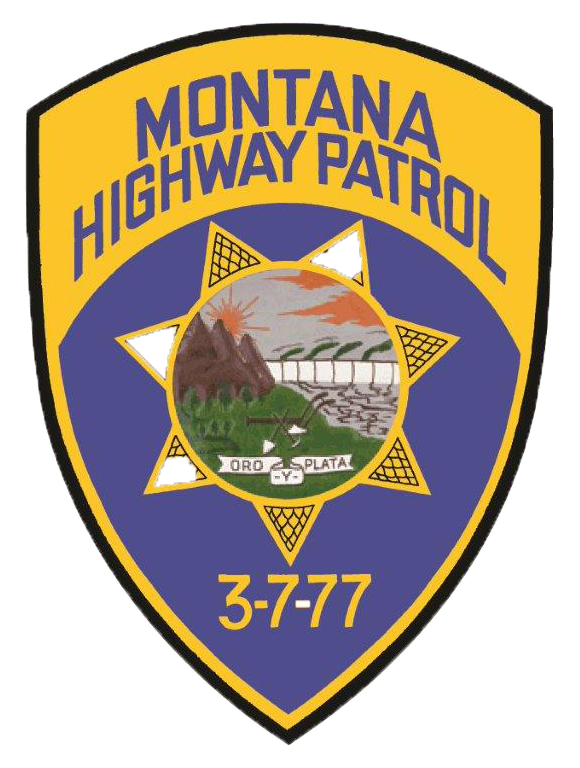 [Speaker Notes: Retirement funding is in HB85]
Budget Requests
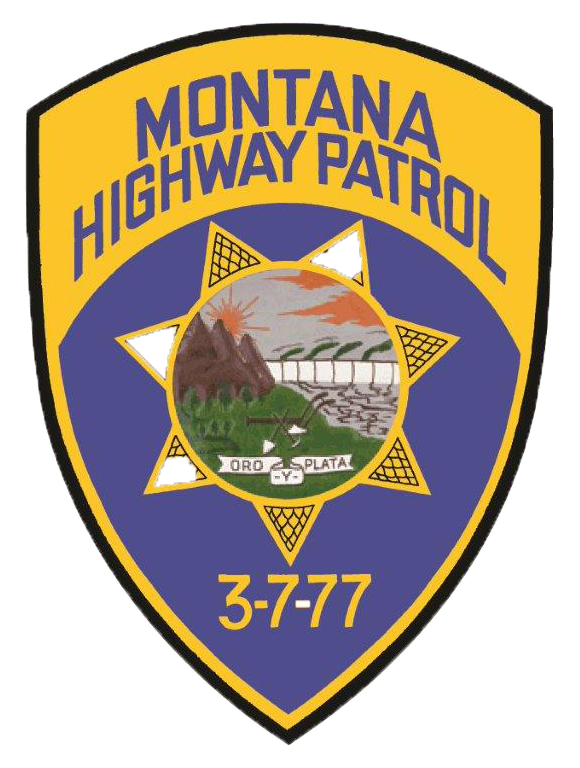 [Speaker Notes: NP 302 taken care of by HB85 this session]
Budget Requests Continued
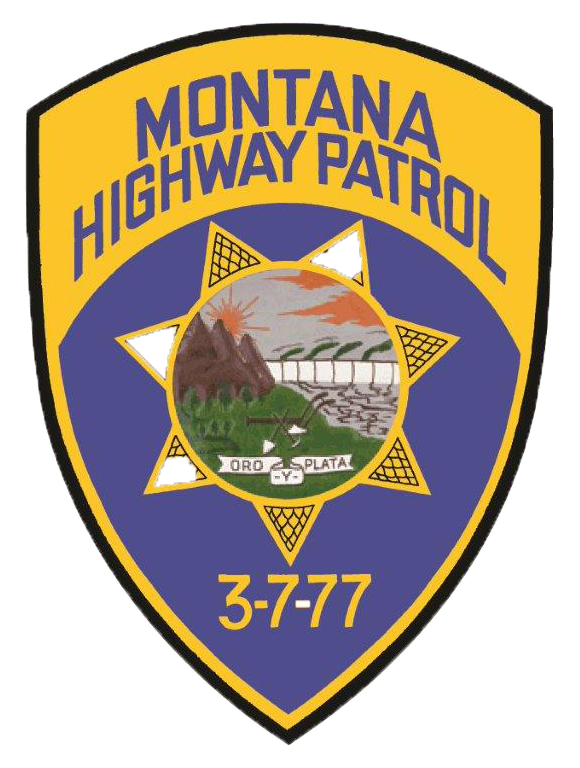 Montana Highway Patrol
Kurt Sager
Colonel
Department of Justice

ksager@mt.gov
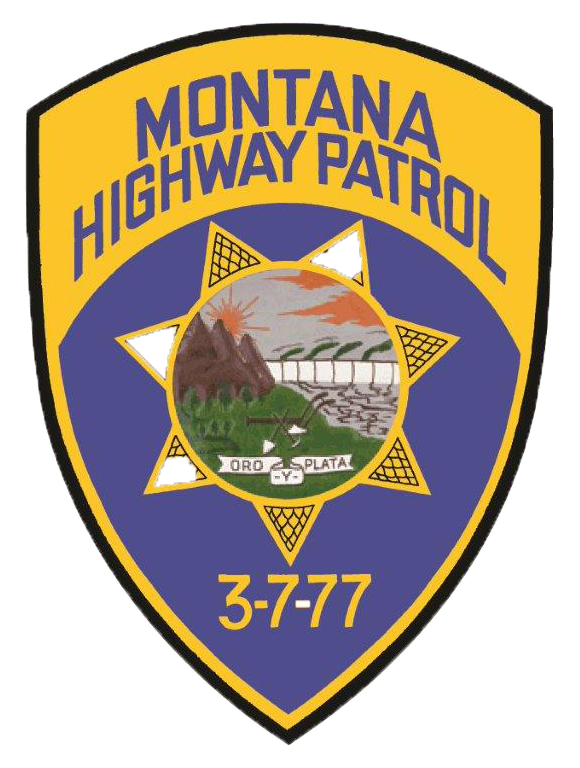